Результаты государственной итоговой аттестации                            в форме ОГЭ (основной период)в 2024 году
Численность участников ОГЭ в 2024 года
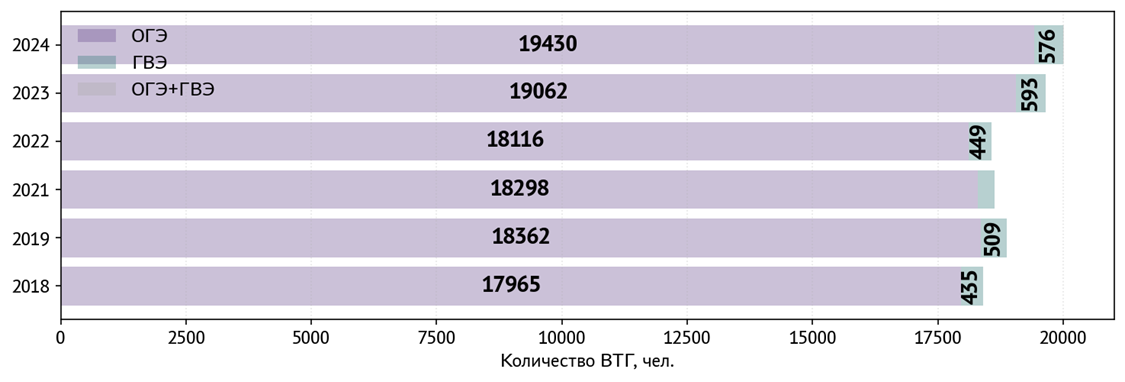 Соотношение численности ВТГ по формам участия
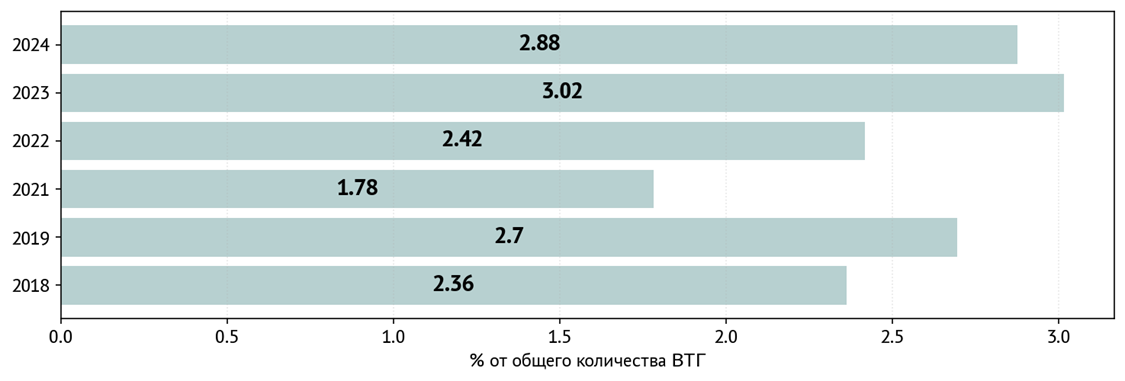 Доля ВТГ, сдававших только в форме ГВЭ
По официальным данным ФГБУ «ФЦТ»
Количество участников ОГЭ по учебным предметам по категориям
По официальным данным ФГБУ «ФЦТ»
Выбор предметов ОГЭ
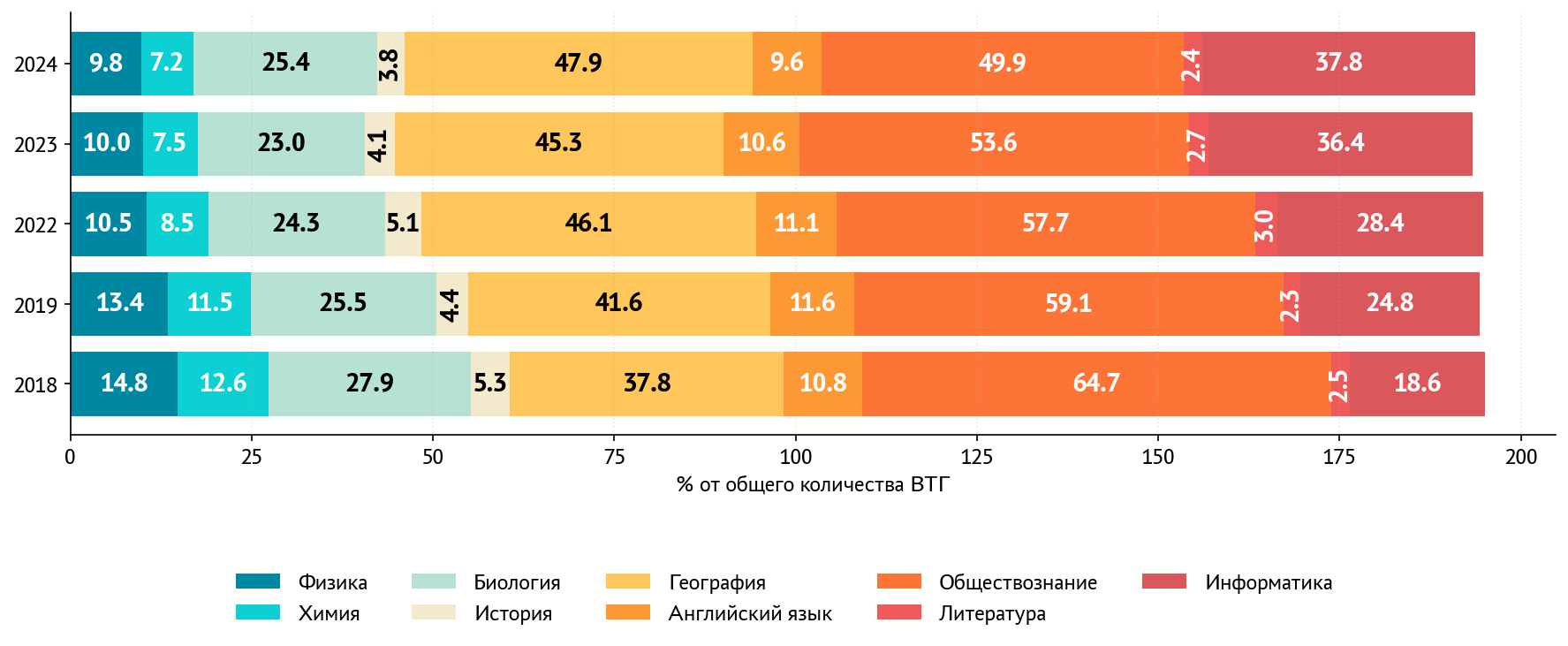 Популярность предметов по выбору выпускниками текущего года
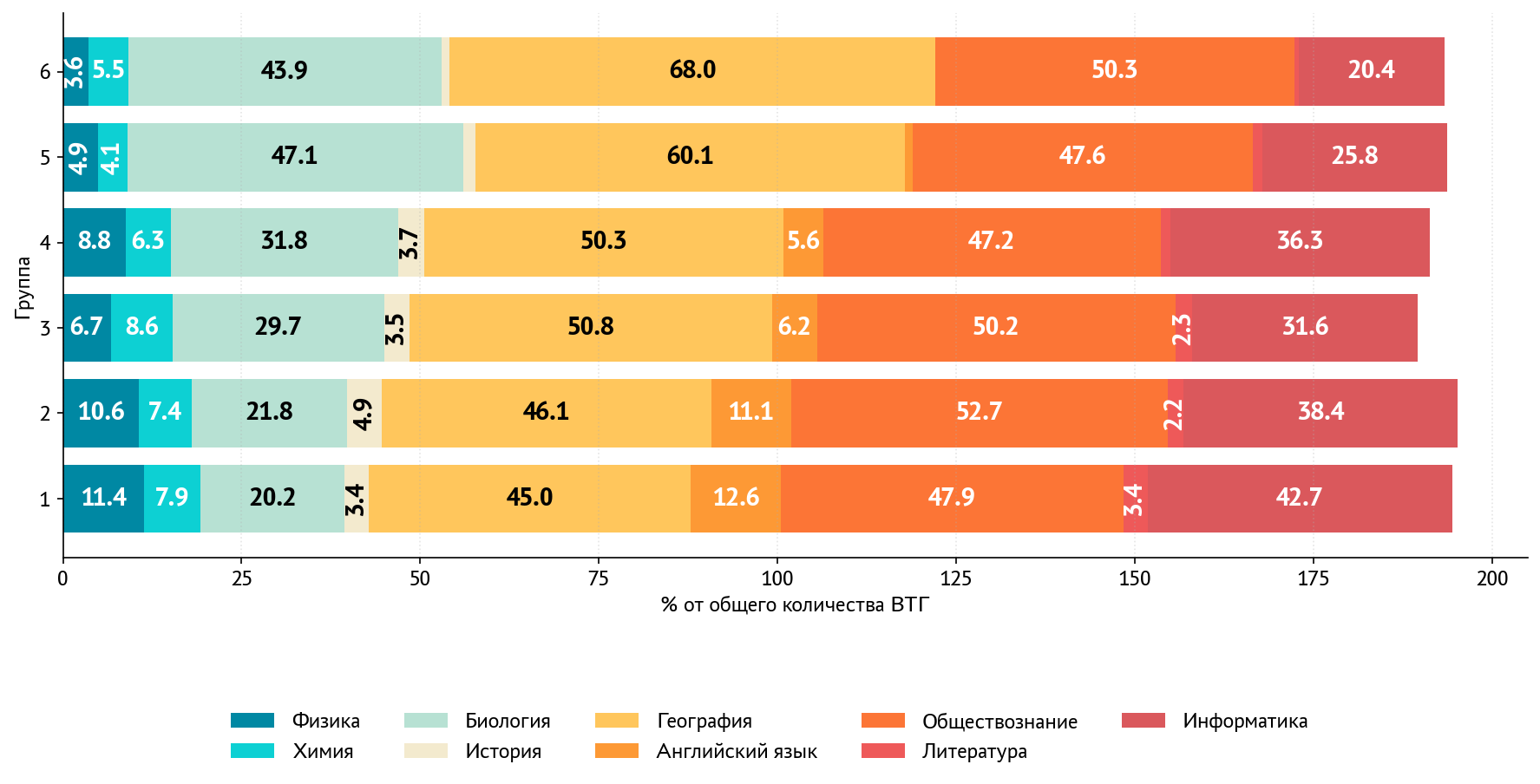 Популярность предметов по выбору по группам ОО в 2024 году
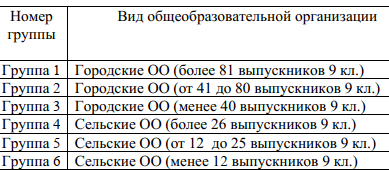 Результаты ОГЭ по АТЕ предмет Русский язык
Рекомендации по совершенствованию преподавания учебных предметов для всех обучающихся, а также по организации дифференцированного обучения школьников с разным уровнем предметной подготовки (по результатам САО ОГЭ 2024) https://pkiro.ru/education-quality/sistema-monitoringa-kachestva-dopolnitelnogo-professionalnogo-obrazovaniya-pedagogicheskih-rabotnikov/
Сравнение ОГЭ предмет Русский язык по АТЕ
Результаты ОГЭ по АТЕ предмет Математика
Рекомендации по совершенствованию преподавания учебных предметов для всех обучающихся, а также по организации дифференцированного обучения школьников с разным уровнем предметной подготовки (по результатам САО ОГЭ 2024) https://pkiro.ru/education-quality/sistema-monitoringa-kachestva-dopolnitelnogo-professionalnogo-obrazovaniya-pedagogicheskih-rabotnikov/
Сравнение ОГЭ предмет Математика по АТЕ
Результаты ВТГ по обязательным предметам по формам ГИА (по итогам первых результатов)
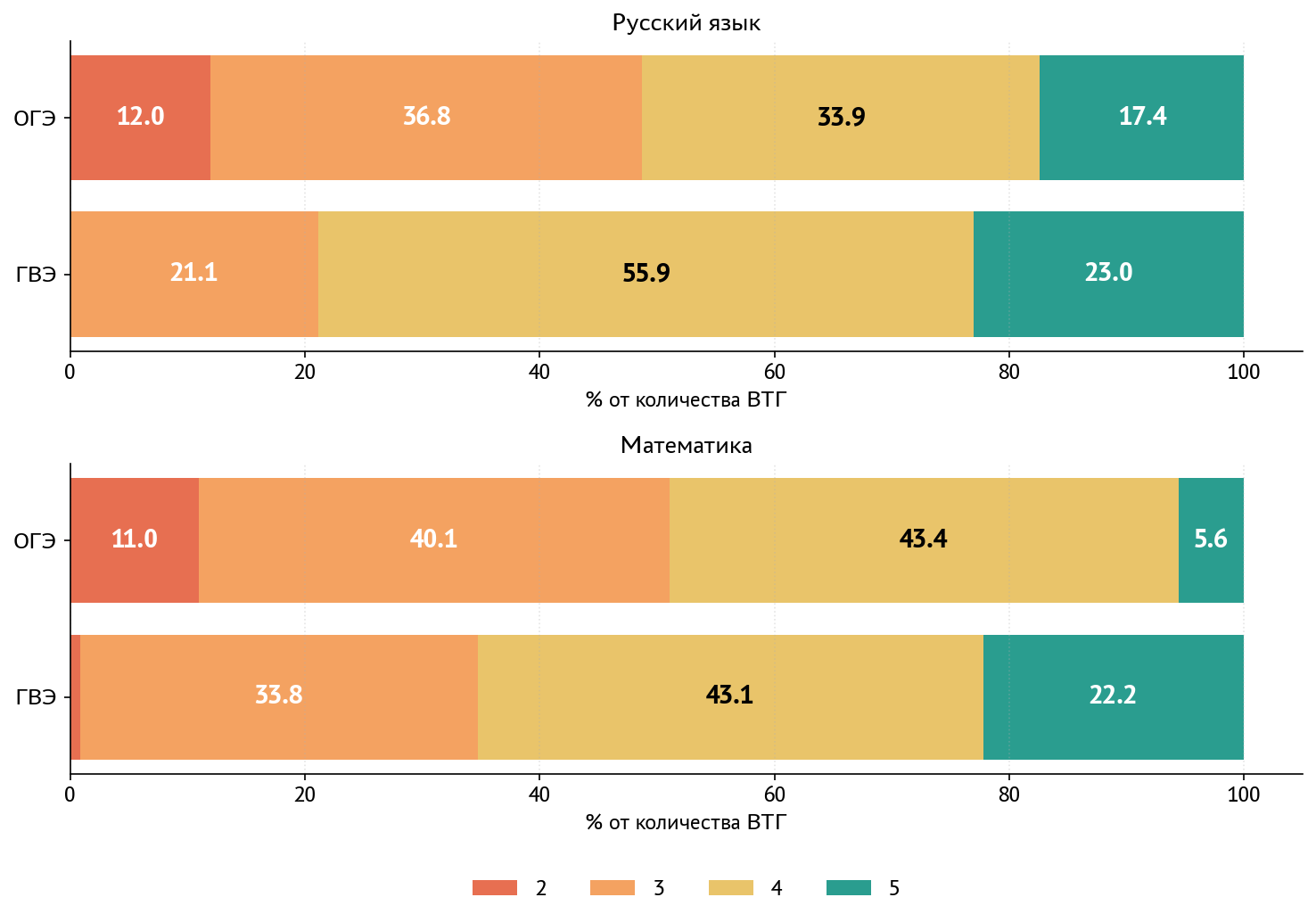 По официальным данным ФГБУ «ФЦТ»
Рекомендации по совершенствованию преподавания учебных предметов для всех обучающихся, а также по организации дифференцированного обучения школьников с разным уровнем предметной подготовки (по результатам САО ОГЭ 2024) https://pkiro.ru/education-quality/sistema-monitoringa-kachestva-dopolnitelnogo-professionalnogo-obrazovaniya-pedagogicheskih-rabotnikov/
Результаты ОГЭ по АТЕ предмет Физика
По официальным данным ФГБУ «ФЦТ»
Распределения первичных баллов участников ГИА-9 в форме ОГЭ по предмету «Физика», проживающих в населенных пунктах городского и сельского типа
Результаты ОГЭ по АТЕ предмет Химия
Рекомендации по совершенствованию преподавания учебных предметов для всех обучающихся, а также по организации дифференцированного обучения школьников с разным уровнем предметной подготовки (по результатам САО ОГЭ 2024) https://pkiro.ru/education-quality/sistema-monitoringa-kachestva-dopolnitelnogo-professionalnogo-obrazovaniya-pedagogicheskih-rabotnikov/
По официальным данным ФГБУ «ФЦТ»
Распределения первичных баллов участников ГИА-9 в форме ОГЭ по предмету «Химия», проживающих в населенных пунктах городского и сельского типа
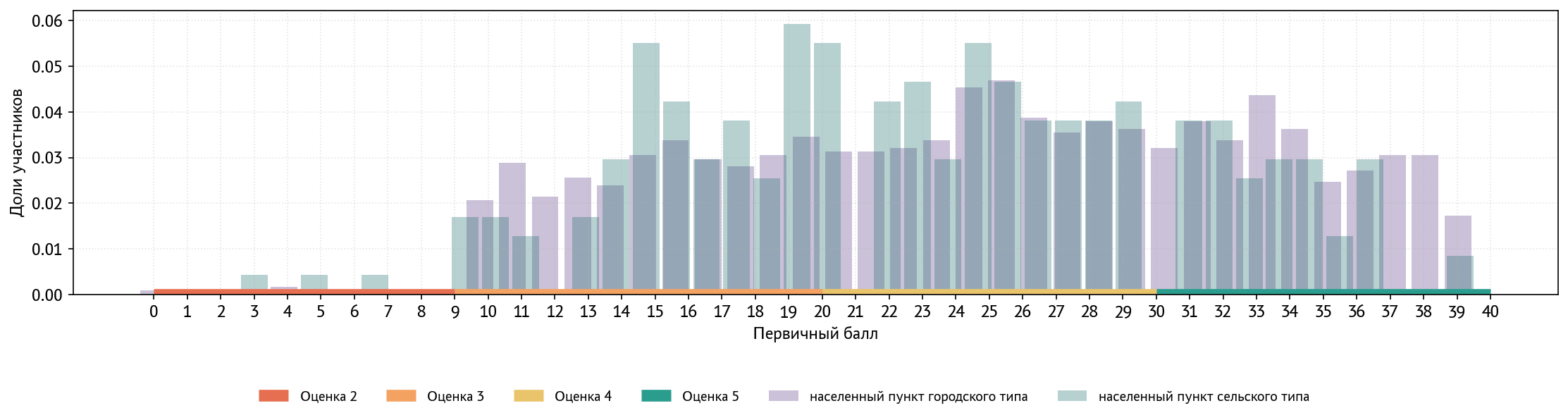 Результаты ОГЭ по АТЕ предмет Информатика
Рекомендации по совершенствованию преподавания учебных предметов для всех обучающихся, а также по организации дифференцированного обучения школьников с разным уровнем предметной подготовки (по результатам САО ОГЭ 2024) https://pkiro.ru/education-quality/sistema-monitoringa-kachestva-dopolnitelnogo-professionalnogo-obrazovaniya-pedagogicheskih-rabotnikov/
По официальным данным ФГБУ «ФЦТ»
Распределения первичных баллов участников ГИА-9 в форме ОГЭ по предмету «Информатика», проживающих в населенных пунктах городского и сельского типа
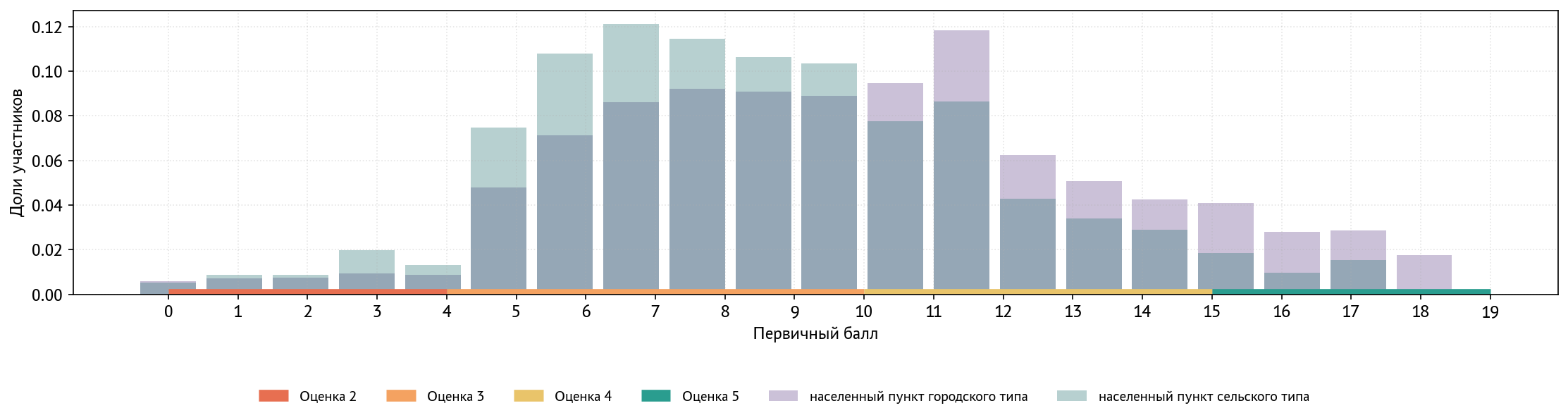 Результаты ОГЭ по АТЕ предмет Биология
Рекомендации по совершенствованию преподавания учебных предметов для всех обучающихся, а также по организации дифференцированного обучения школьников с разным уровнем предметной подготовки (по результатам САО ОГЭ 2024) https://pkiro.ru/education-quality/sistema-monitoringa-kachestva-dopolnitelnogo-professionalnogo-obrazovaniya-pedagogicheskih-rabotnikov/
По официальным данным ФГБУ «ФЦТ»
Распределения первичных баллов участников ГИА-9 в форме ОГЭ по предмету «Биология», проживающих в населенных пунктах городского и сельского типа
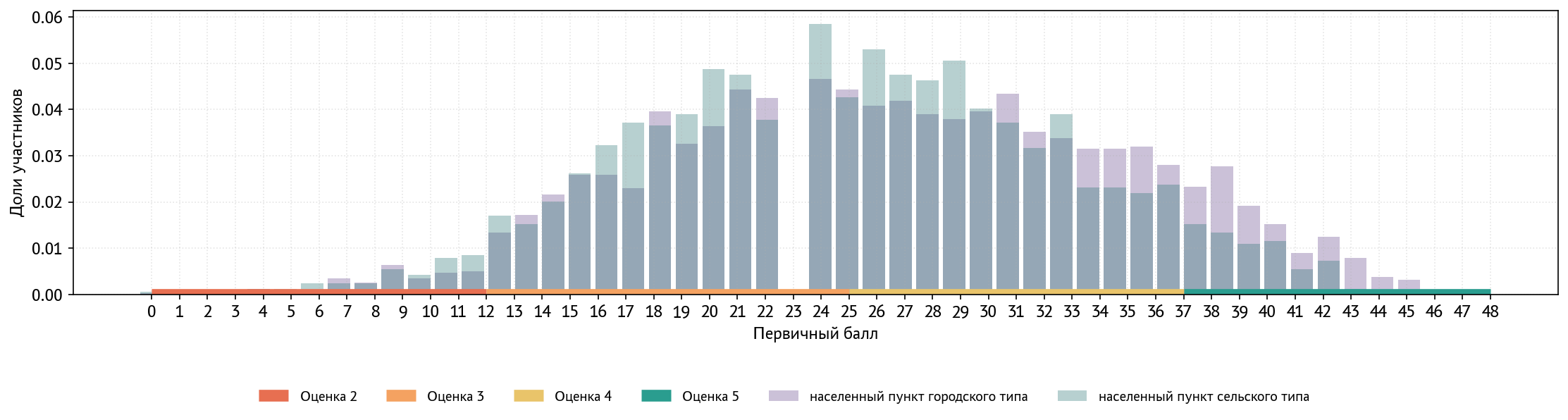 Результаты ОГЭ по АТЕ предмет История
Рекомендации по совершенствованию преподавания учебных предметов для всех обучающихся, а также по организации дифференцированного обучения школьников с разным уровнем предметной подготовки (по результатам САО ОГЭ 2024) https://pkiro.ru/education-quality/sistema-monitoringa-kachestva-dopolnitelnogo-professionalnogo-obrazovaniya-pedagogicheskih-rabotnikov/
Результаты ОГЭ по АТЕ предмет География
Рекомендации по совершенствованию преподавания учебных предметов для всех обучающихся, а также по организации дифференцированного обучения школьников с разным уровнем предметной подготовки (по результатам САО ОГЭ 2024) https://pkiro.ru/education-quality/sistema-monitoringa-kachestva-dopolnitelnogo-professionalnogo-obrazovaniya-pedagogicheskih-rabotnikov/
По официальным данным ФГБУ «ФЦТ»
Распределения первичных баллов участников ГИА-9 в форме ОГЭ по предмету «География», проживающих в населенных пунктах городского и сельского типа
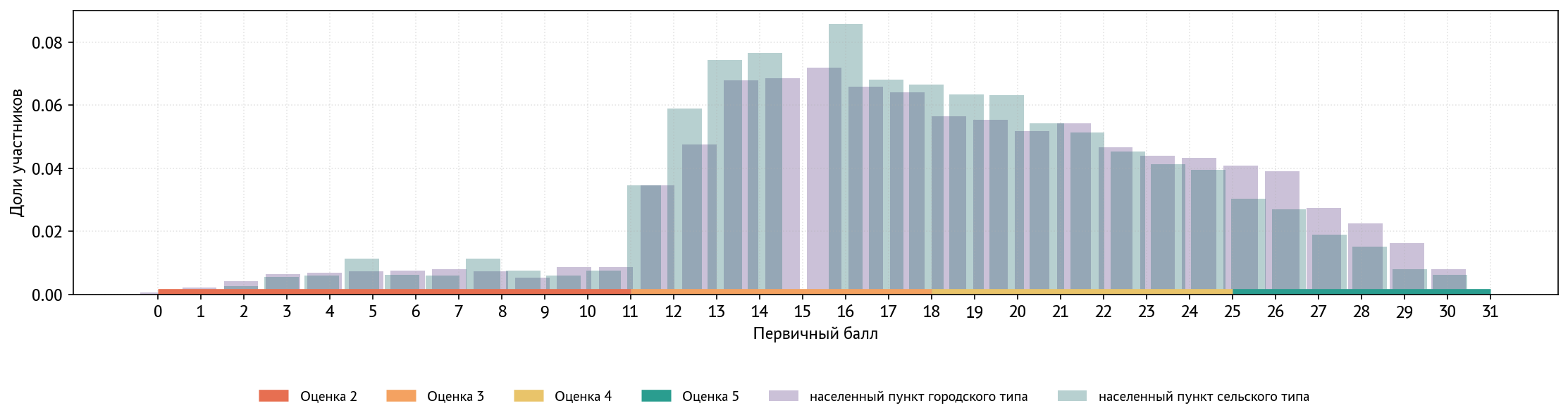 Результаты ОГЭ по АТЕ предмет Английский язык
Рекомендации по совершенствованию преподавания учебных предметов для всех обучающихся, а также по организации дифференцированного обучения школьников с разным уровнем предметной подготовки (по результатам САО ОГЭ 2024) https://pkiro.ru/education-quality/sistema-monitoringa-kachestva-dopolnitelnogo-professionalnogo-obrazovaniya-pedagogicheskih-rabotnikov/
Результаты ОГЭ по АТЕ предмет Обществознание
Рекомендации по совершенствованию преподавания учебных предметов для всех обучающихся, а также по организации дифференцированного обучения школьников с разным уровнем предметной подготовки (по результатам САО ОГЭ 2024) https://pkiro.ru/education-quality/sistema-monitoringa-kachestva-dopolnitelnogo-professionalnogo-obrazovaniya-pedagogicheskih-rabotnikov/
По официальным данным ФГБУ «ФЦТ»
Распределения первичных баллов участников ГИА-9 в форме ОГЭ по предмету «Обществознание», проживающих в населенных пунктах городского и сельского типа
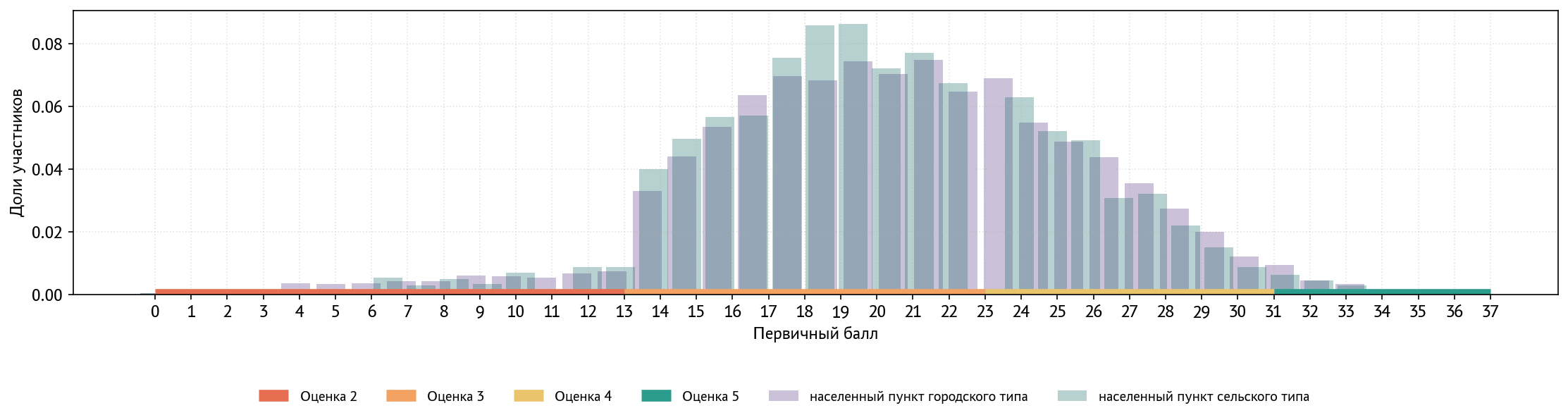 Результаты ОГЭ по АТЕ предмет Литература
Рекомендации по совершенствованию преподавания учебных предметов для всех обучающихся, а также по организации дифференцированного обучения школьников с разным уровнем предметной подготовки (по результатам САО ОГЭ 2024) https://pkiro.ru/education-quality/sistema-monitoringa-kachestva-dopolnitelnogo-professionalnogo-obrazovaniya-pedagogicheskih-rabotnikov/
По официальным данным ФГБУ «ФЦТ»
ТОП-10 пар предметов в форме ОГЭ ГИА-9 по выбору выпускниками текущего года